Площадка №9г. Гомель, в районе ул. Ильича – ул. Ленинградская
Схема площадки
Общая информация
Адрес: г. Гомель, в районе ул. Ильича – 
ул. Ленинградская
Площадь: ориентировочно 1,3 га
Землепользователь: да
Балансодержатель: нет
Форма собственности: государственная
Наличие правоустанавливающих документов на участок: разработан градостроительный паспорт
Категория земель: земли населенных пунктов
Наличие объектов недвижимости: частный сектор
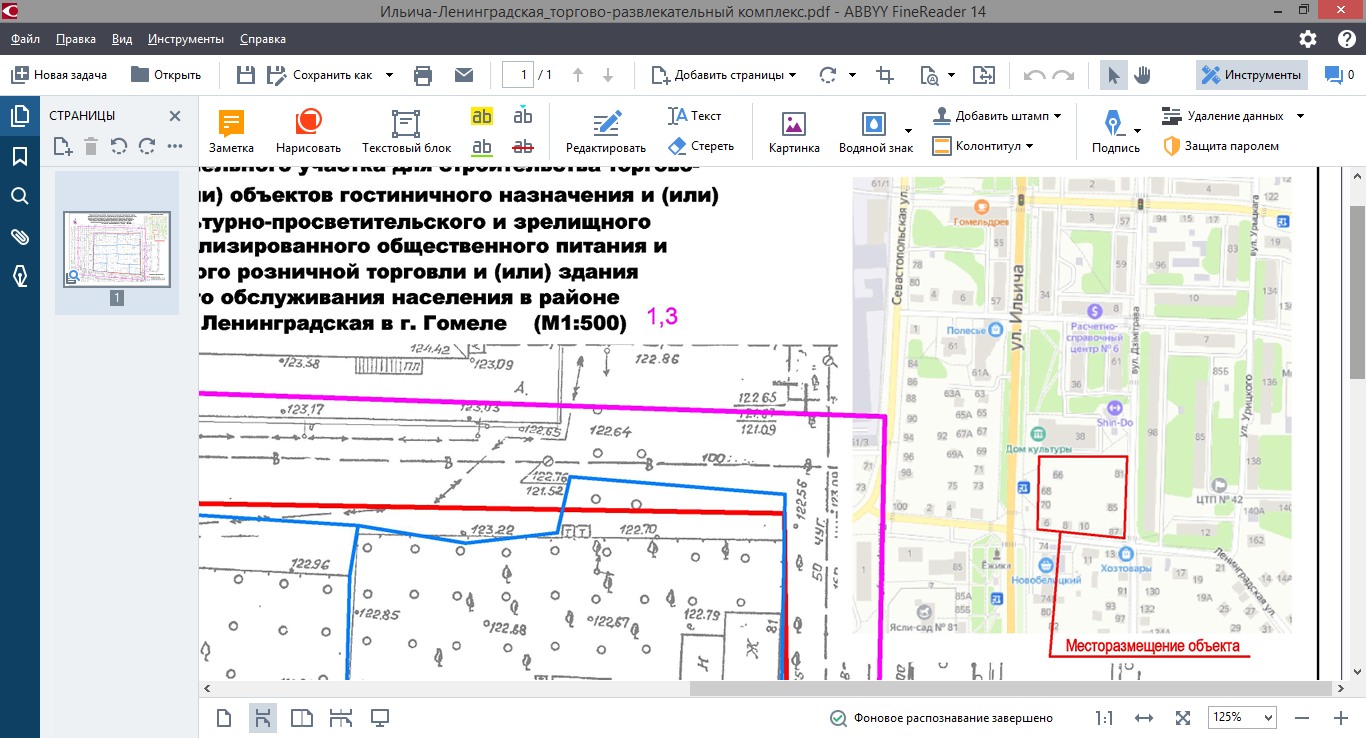 Площадка №9 г. Гомель, в районе ул. Ильича – ул. Ленинградская
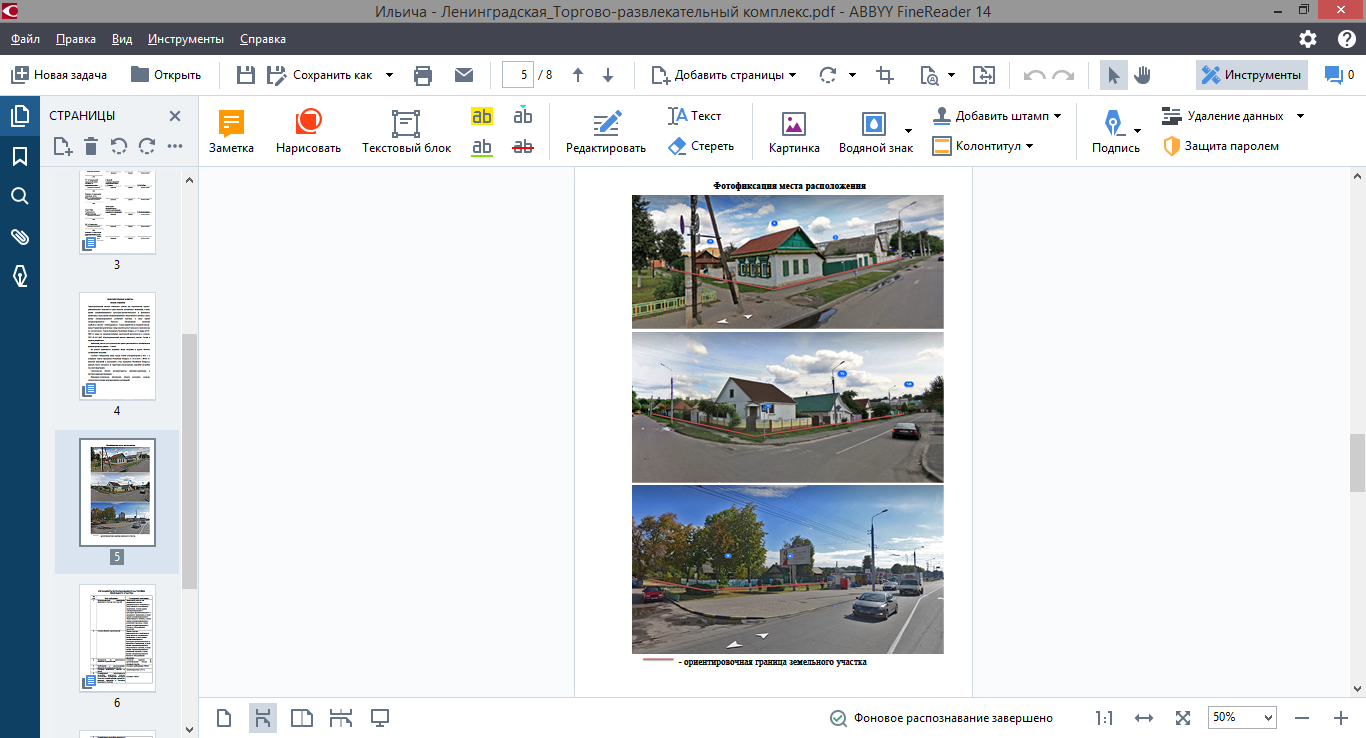 Земельный участок для размещения торгово-развлекательного комплекса и (или) объектов гостиничного назначения, и (или) здания специализированного культурно-просветительского и зрелищного назначения, и (или) здания специализированного общественного питания, и (или) здания специализированного розничной торговли, и (или) здания специализированного бытового обслуживания населения
Транспортная инфраструктура
Наличие подъездных путей - имеются
Учитывая размещение земельного участка на территории с существующей инженерной инфраструктурой, возможность инженерно-технического обеспечения объекта будет определена согласно техническим условиям заинтересованных организаций с учетом технического обоснования проекта
Потенциальная инженерная инфраструктура
Электроснабжение: от существующих электрических сетей: ПС-110 «Н.Белица», подключение к РУ-10кВ ТП-192, ТП-402, установка 2-ух ячеек 10 кВ в ТП-192, ТП-402, необходима прокладка 2-ух КЛ-10кВ протяженностью 0,25 км, строительство ТП, максимальная электрическая мощность, возможная к подключению – 500 кВт. Ориентировочная стоимость - 650 тыс. руб. 
В случае строительства электрических сетей напряжением 10 кВ и реконструкции системной подстанции: без замены трансформаторов на ПС-110 «Н.Белица» , установка 2-ух ячеек на ПС-110 «Н.Белица», строительство 2-ух КЛ-10кВ протяжённостью 1,5км, строительство ТП на объекте, максимальная электрическая мощность, возможная к подключению составит 8000кВт (с учётом других инвестплощадок с питанием от данной подстанции). Ориентировочная стоимость – 4000 тыс. руб.
* Данные о потребности в электросетевой инфраструктуре и стоимости приведены ориентировочно и подлежат уточнению на стадии выдачи технических условий, а также по результатам разработки проектно-сметной документации. 

Теплоснабжение:  имеется возможность подключения тепловой нагрузки до 0,5 Гкал/ч к существующей тепловой сети 2Ду-500мм Пи. Ближайшая возможная точка подключения в районе УТ 53-01 находится на расстоянии - 25м. Требуется подземная прокладка ПИ-трубы ф80. Ориентировочная стоимость – 40 тыс. руб. 
** Объемы теплосетевого строительства и их стоимость подлежат уточнению на стадии выдачи технических условий, а также по результатам разработки проектно-сметной документации. 

Газоснабжение: Ближайший газопровод среднего давления (до 0,3 МПа) ф426 мм (по ул. Урицкого) – 250 м.п.; 50 тыс. белорусских рублей;
Возможный расход природного газа при подключении к существующим сетям газоснабжения, 150 м3/ч.
Площадка №9 г. Гомель, в районе ул. Ильича – ул. Ленинградская
Инженерно-техническое обеспечение
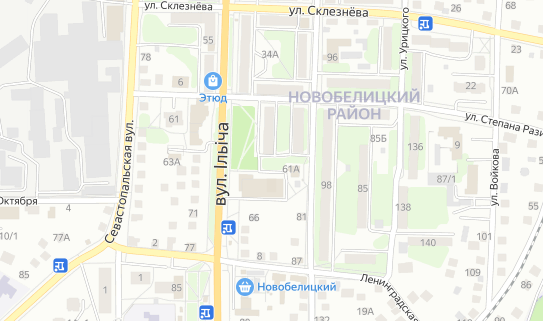 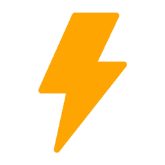 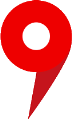 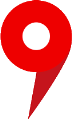 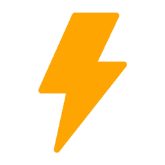 площадка
подключение  к газопроводу
подключение к электросети
Инвестиционные предложения города
Земельный участок для размещения торгово-развлекательного комплекса и (или) объектов гостиничного назначения, и (или) здания специализированного культурно-просветительского и зрелищного назначения, и (или) здания специализированного общественного питания, и (или) здания специализированного розничной торговли, и (или) здания специализированного бытового обслуживания населения.
Ограничения
Расстояние от границ жилой застройки до предполагаемого источника воздействия на окружающую среду до 25 метров.
САНИТАРНЫЕ ОГРАНИЧЕНИЯ:
Не допускается размещение объектов, являющихся объектами воздействия на здоровье человека и окружающую среду, в соответствии со специфическими санитарно-эпидемиологическими требованиями к установлению санитарно-защитных зон объектов, являющихся объектами воздействия на здоровье человека и окружающую среду, утвержденных постановлением Совета Министров Республики Беларусь от 11.12.2019г. №847
Обременения
Снос сложившейся застройки в соответствии с действующим законодательством.
Наличие обременения в связи с присутствием на участке зеленых насаждений в виде древесно-кустарниковой растительности и травяного покрова.
Финансовый блок с ориентировочными стоимостями
Финансовый блок: подведение инфраструктуры
Способ вовлечения – аукцион на право заключения договора аренды земельного участка
Контактные данные
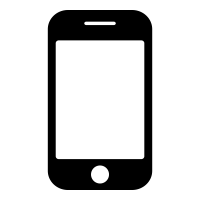 КУП «Гомельгеодезцентр»
Чикин Александр Иванович
+375 232 30-06-67